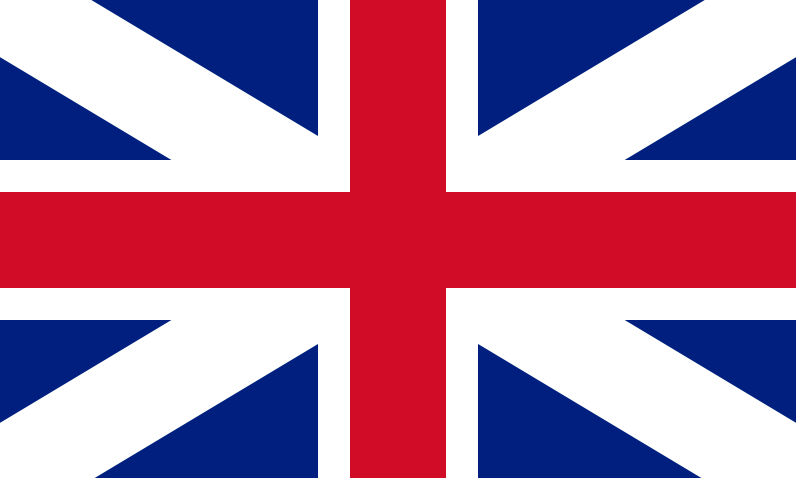 British Values
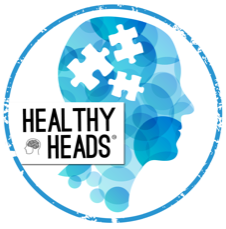 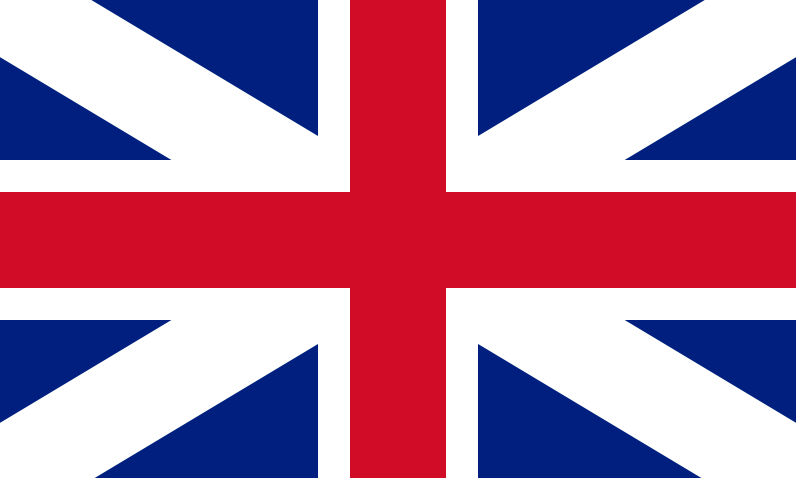 British Values
The Rule of Law 

Democracy 

Individual Liberty

Mutual respect of those with different faiths and beliefs
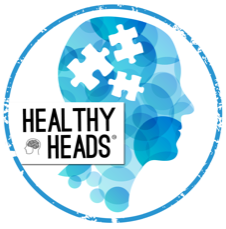 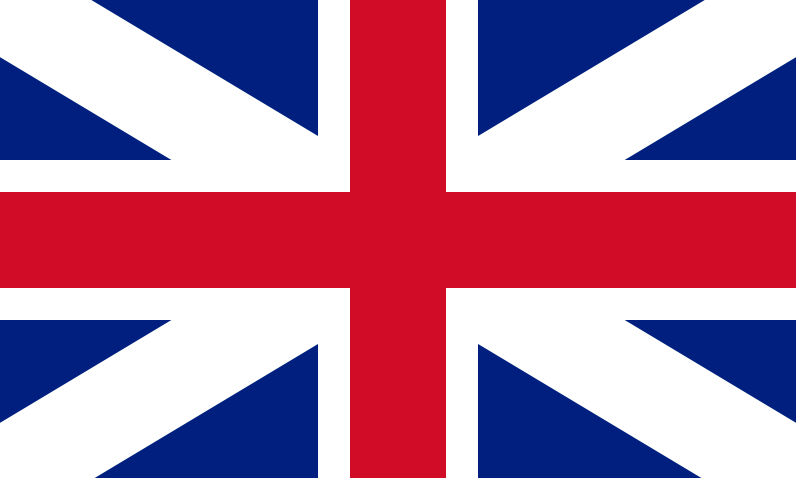 British Values
The Rule of Law 

Democracy 

Individual Liberty

Mutual respect of those with different faiths and beliefs
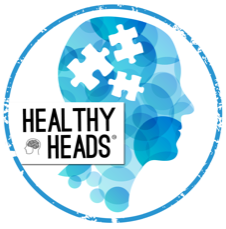 Recap
The Rule of Law
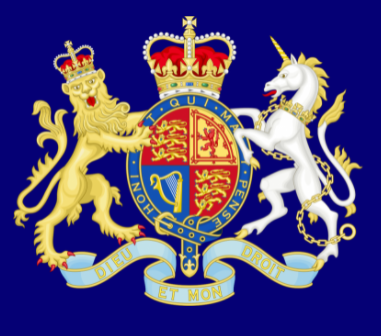 What is it?
The rule of law is what keeps our society together and what helps us live a happy life.
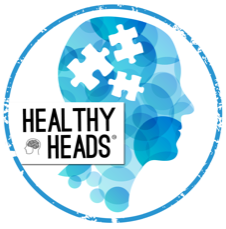 Recap
Democracy
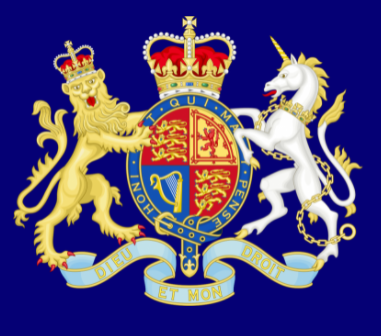 What is it?
Democracy means ‘rule by the people’.
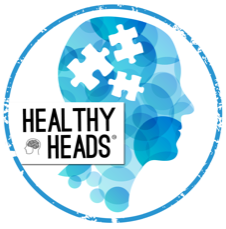 Individual Liberty
Recap
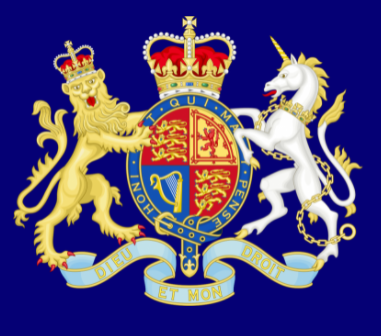 What is it?
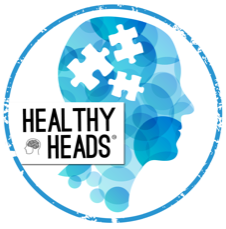 ‘I’m free to be me!’.
Mutual Respect for Differences
How many of you have ever felt left out?
Or have you owned an item that you didn’t want to share?
If you were made to share, did it make you happier or sadder?
Is being unique more important than being liked?
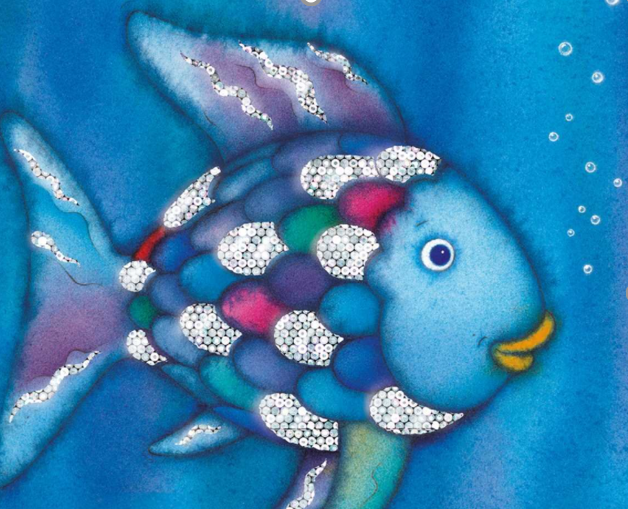 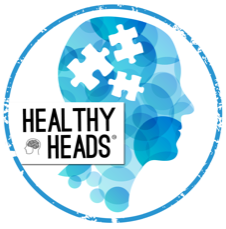 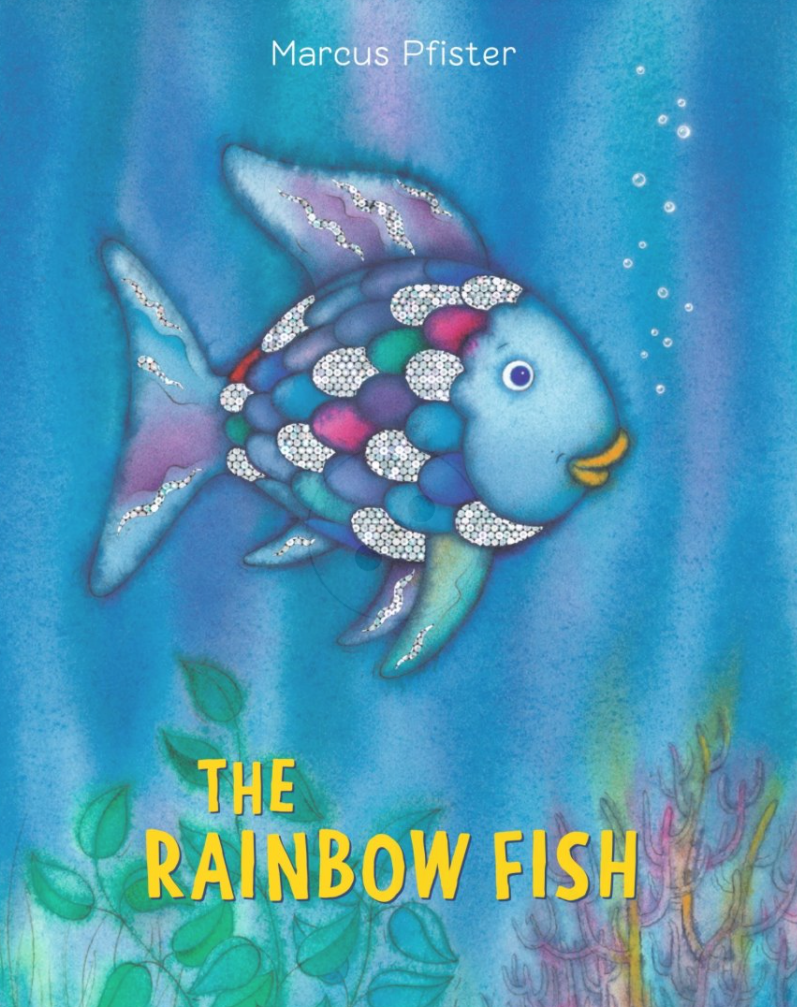 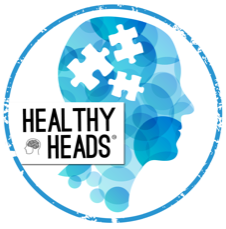 https://www.youtube.com/watch?v=QFORvXhub28
Task:
Think of a person you know, it could be a friend, a family member – anybody!
1. Write their names or draw them on your paper.
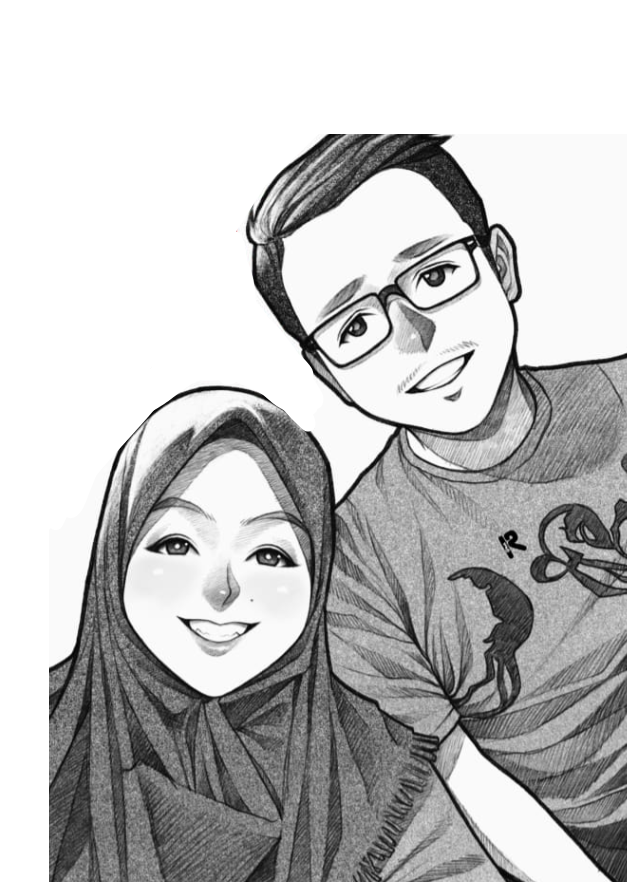 Joe
me
2. Write some similarities and differences about you both.
What is the same about you both?
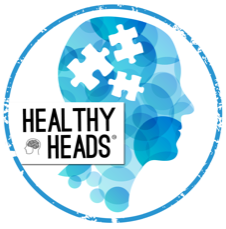 What is different?
Mutual Respect for Differences
There are lots of different people in Britain who all have different beliefs. People look different and believe in different things.
It is very important that we treat others how we would like to be treated.
Share things, show respect and be a good person to everyone
Hindus
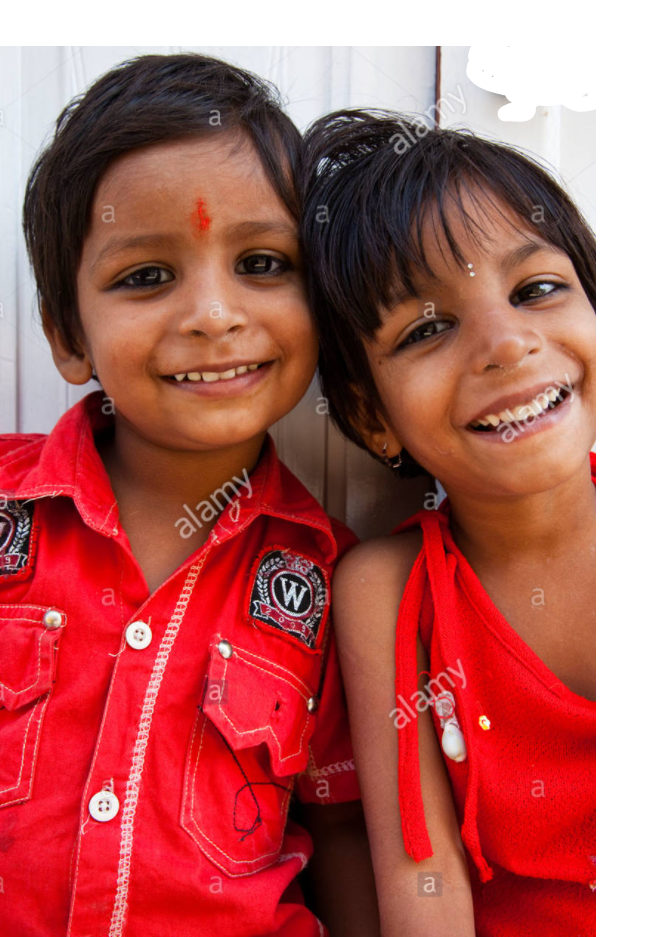 Buddhists
Jews
Muslims
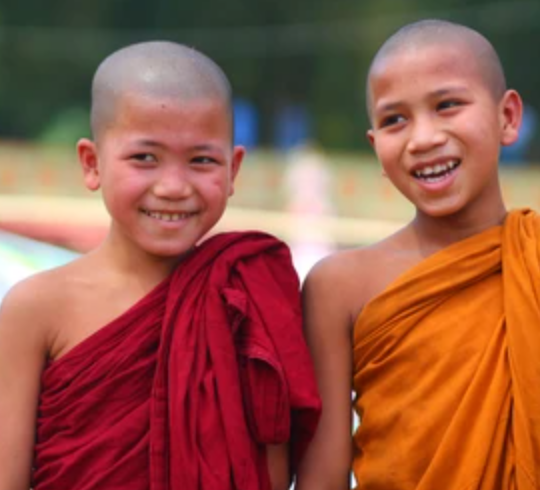 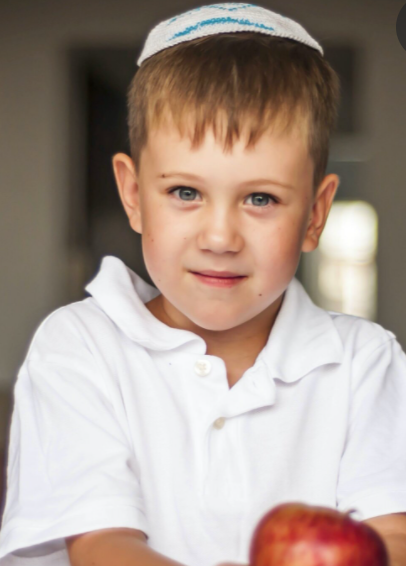 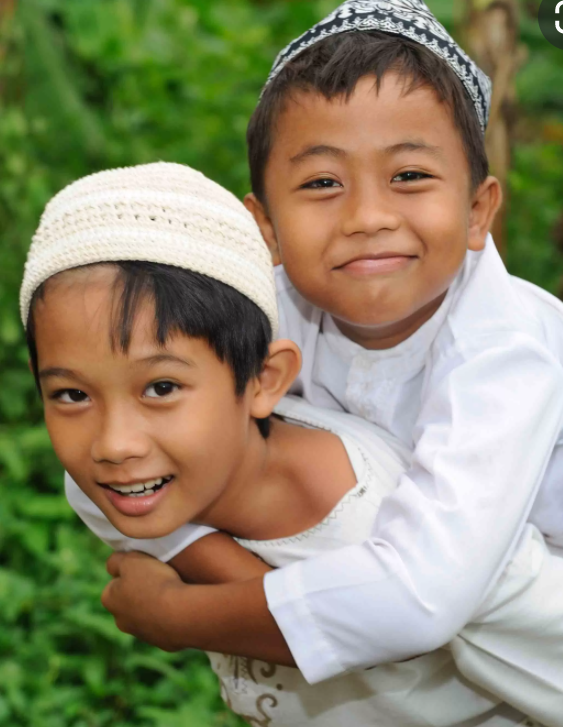 Sikhs
Christians
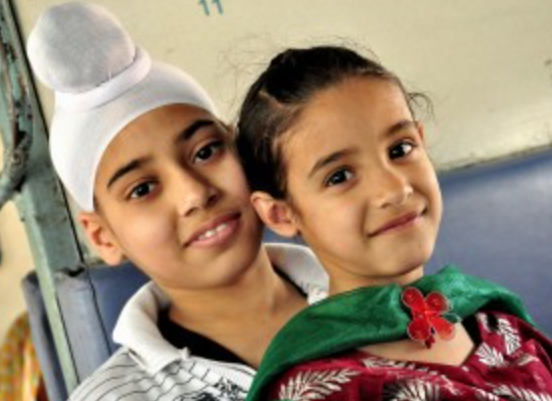 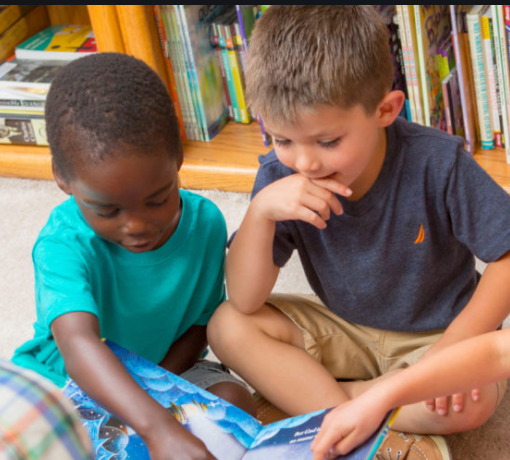 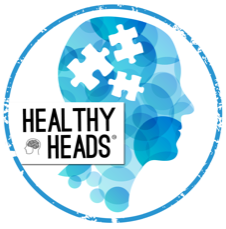 Mutual Respect for Different Faiths
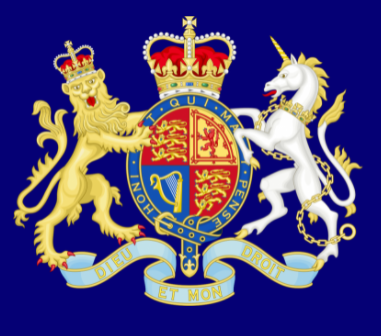 What is it?
What is mutual respect?
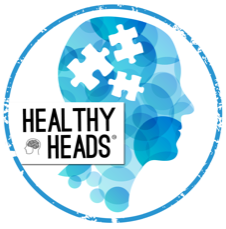 What are different faiths?
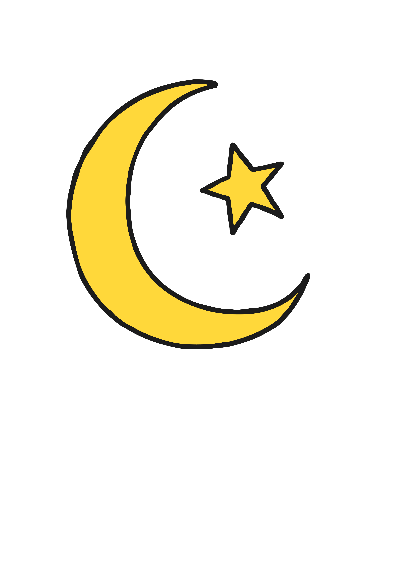 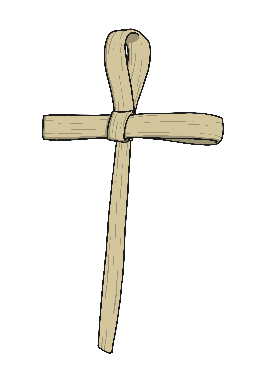 Can you name as many different faiths as you can?
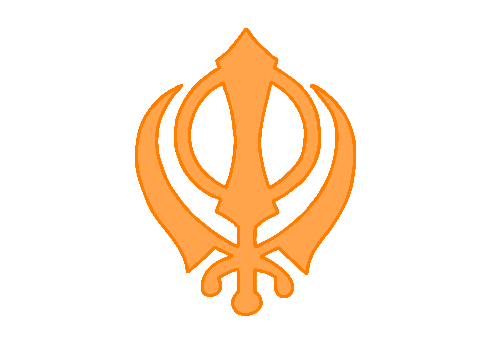 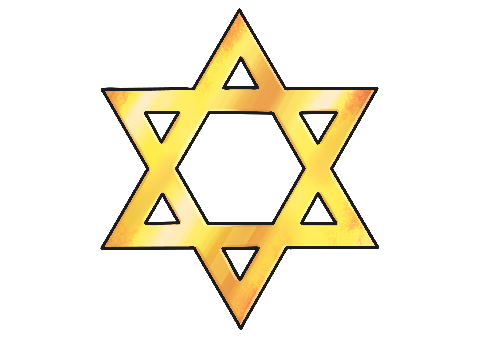 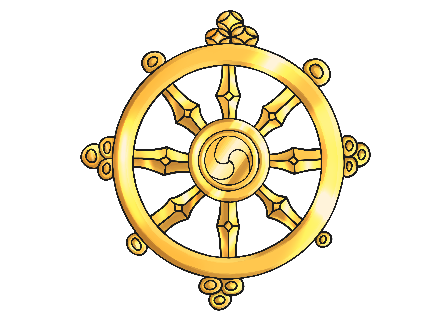 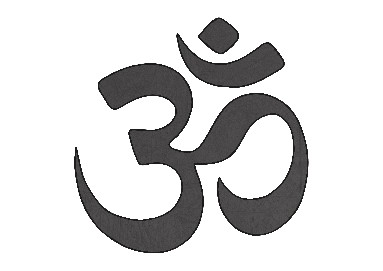 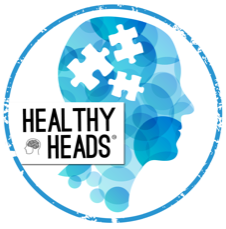 Physical Activity





We are going to play a few active games.

Respect 
How can you show respect during different activities?
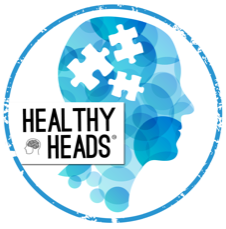